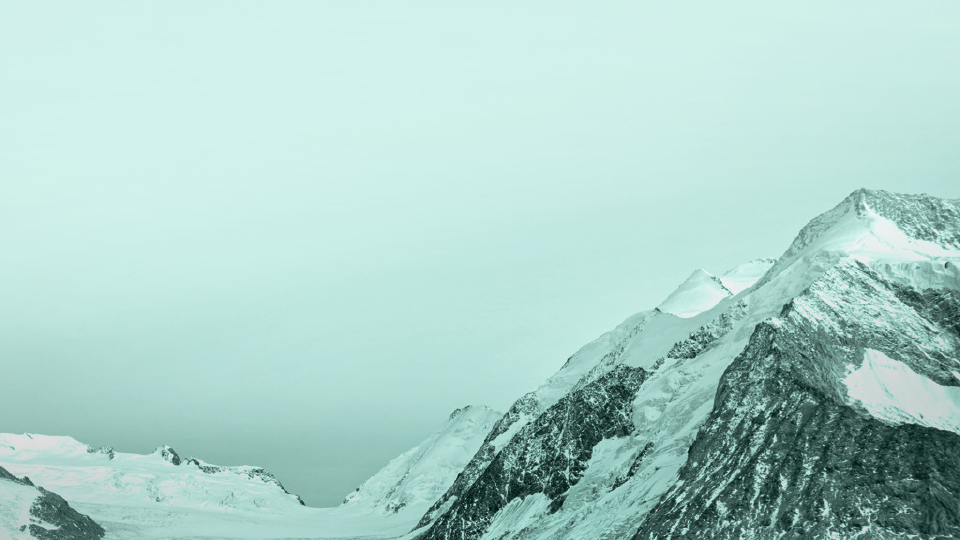 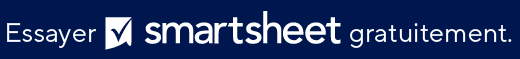 MODÈLE DES NIVEAUX DE MATURITÉ DES PROCESSUS
Présentation du concept de maturité des processus
[ Sous-titre de la discussion ]
00/00/0000
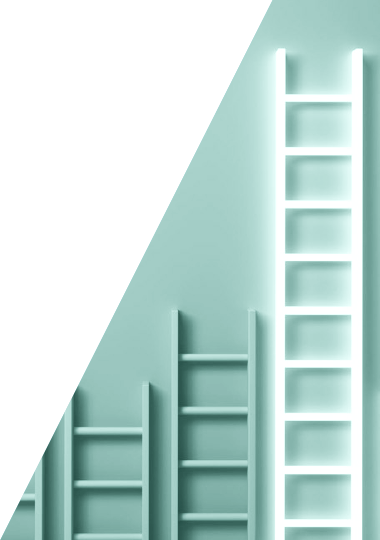 TABLE DES MATIÈRES
1
6
Qu’est-ce que la maturité des processus ?
PBMM
2
7
Que sont les modèles de maturité des processus ?
Sept principes
3
8
CMM
PPI
Modèle de maturité BPO de McCormack
9
4
CMMI
5
PEMM
1
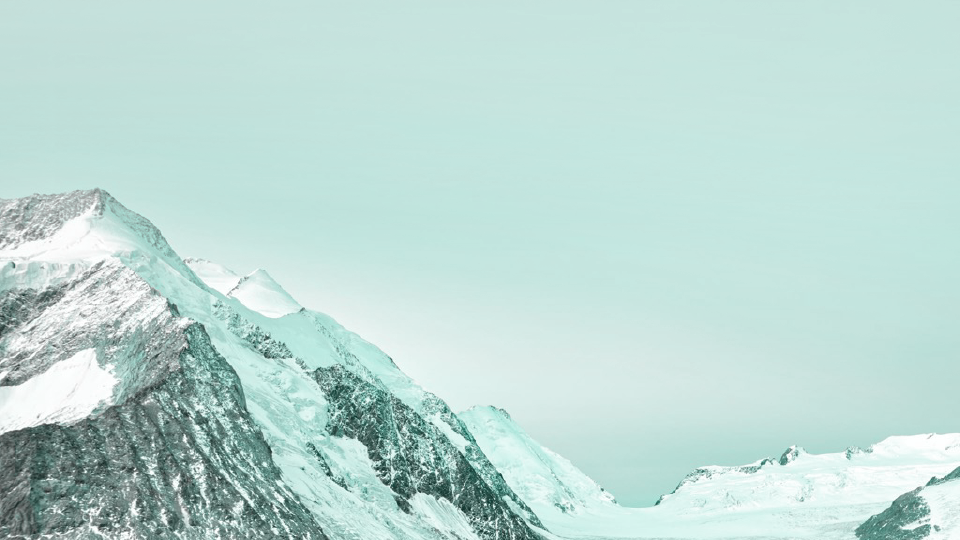 Qu’est-ce que la maturité des processus ?
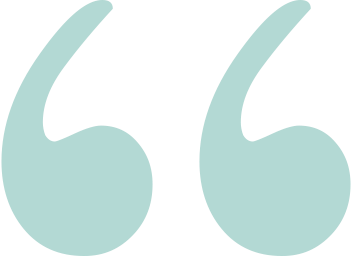 La maturité des processus désigne l’efficacité avec laquelle une entreprise documente et gère ses processus d’entreprise. Elle prédit également la capacité d’une entreprise à améliorer continuellement ses processus. La maturité et les indicateurs permettent d’en suivre la gestion.
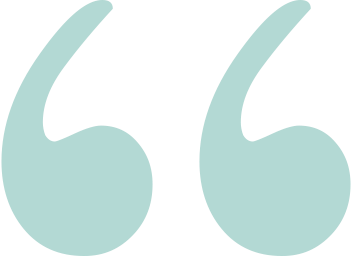 2
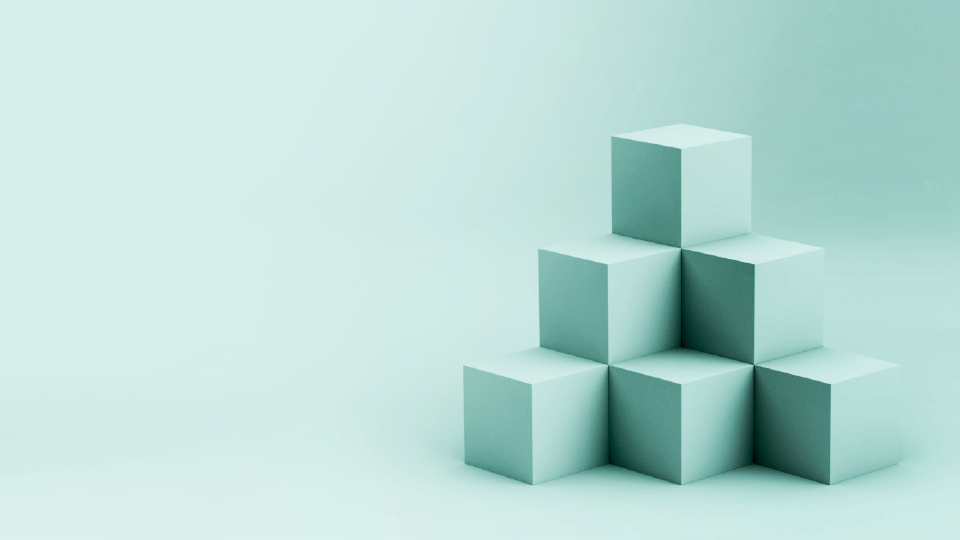 Que sont les modèles de maturité des processus ?
3
Modèle de maturité des capacités (CMM)
Optimisé
Géré
amélioration constante des processus contrôle de base retour d’information et innovation
Défini
processus mesurés et analysés
Répétable
processus standardisés dans l’ensemble de l’organisation et documentés
Niveau initial
5
processus documentés et répétables
4
peu de processus documentés et répétables ; se concentrer sur l’effort individuel
3
2
CMM
1
4
Modèle d’intégration de la maturité des capacités (CMMI)
Optimisation
Gestion quantitative
amélioration des processus
Niveau défini
processus mesurés et contrôlés
Géré
processus caractérisés pour l’organisation et proactifs
Niveau initial
5
processus caractérisés pour les projets et souvent réactifs
4
processus imprévisibles, mal contrôlés et réactifs
3
2
CMMI
1
5
Modèle de maturité des processus et de l’entreprise (PEMM)
Optimisation
Gestion quantitative
amélioration continue des processus
Niveau défini
processus mesurés
Géré
processus établis dans l’ensemble de l’organisation
Niveau initial
5
processus établis, mais uniquement pour les projets
4
processus insuffisants, le contrôle provient des individus
3
2
PEMM
1
6
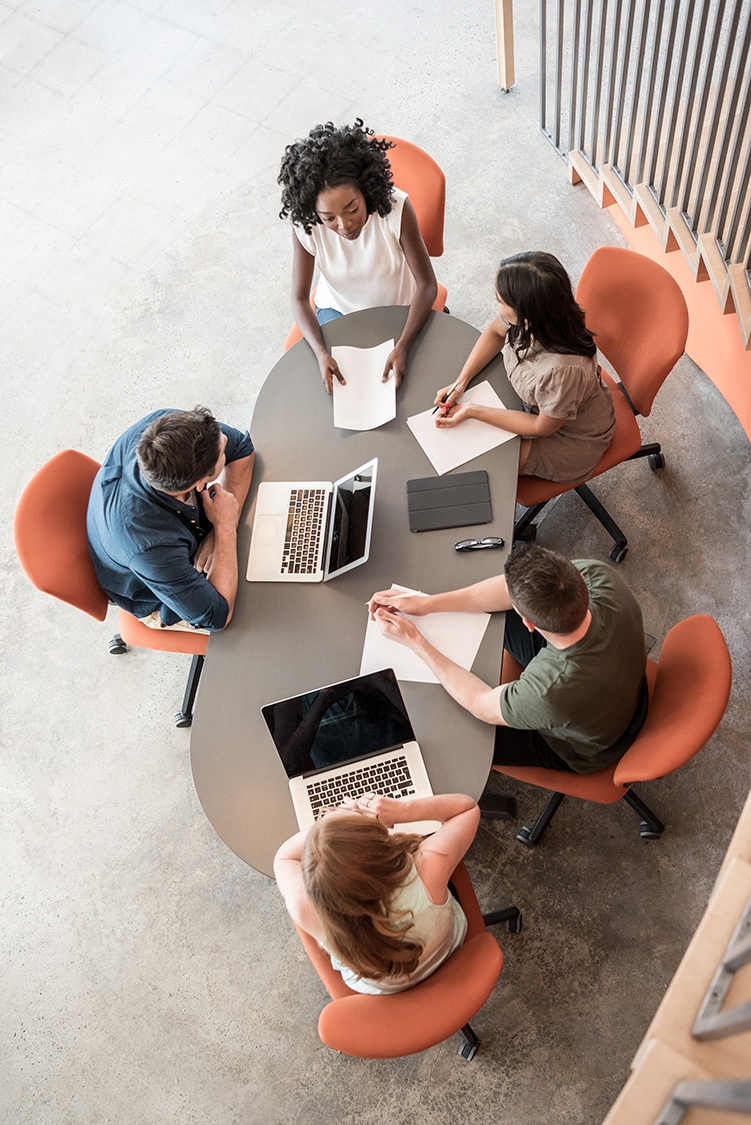 Modèle de maturité des processus opérationnels (BPMM)
BPMM
7
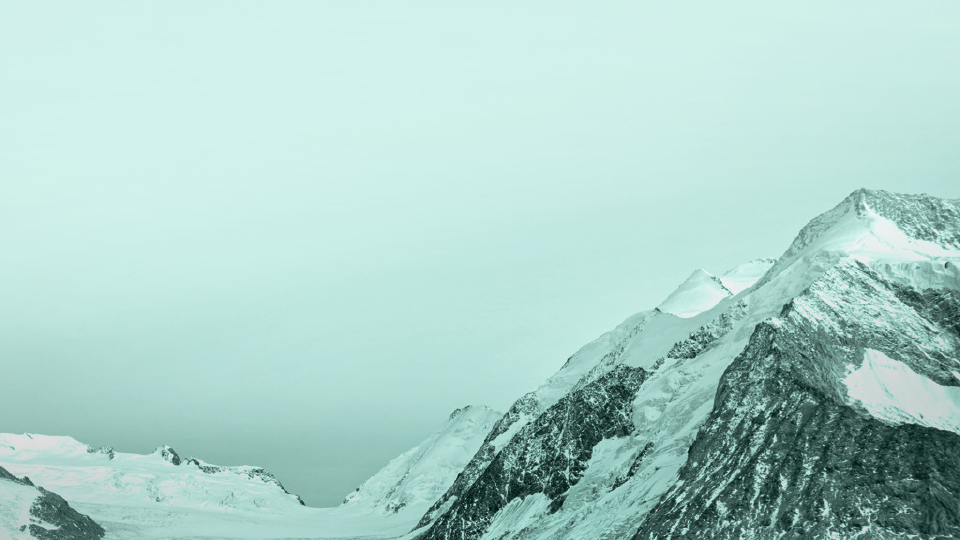 Sept principes de la gestion de processus
alignement stratégique
gouvernance
modèles de processus
gestion des modifications
performance des processus
amélioration des processus
outils et technologies
Déterminez ce qui est important pour votre entreprise et alignez vos processus en conséquence.
Assurez-vous que quelqu’un est toujours est charge des processus.
Établissez une structure de recherche et de rédaction des processus.
Changer n’est pas toujours simple. Gérer le changement requiert de favoriser la communication, la formation ainsi que l’engagement et permet d’obtenir les informations et le soutien des personnes qui utilisent les processus concernés.
Met l’accent sur l’avancement du processus et non sur les personnes grâce à des points de contrôle et des mesures.
L’amélioration des processus examine les lacunes et met à jour les processus qui doivent l’être.
Le principe des outils et des technologies souligne l’importance de disposer d’une technologie adaptée au processus.
Sept principes
8
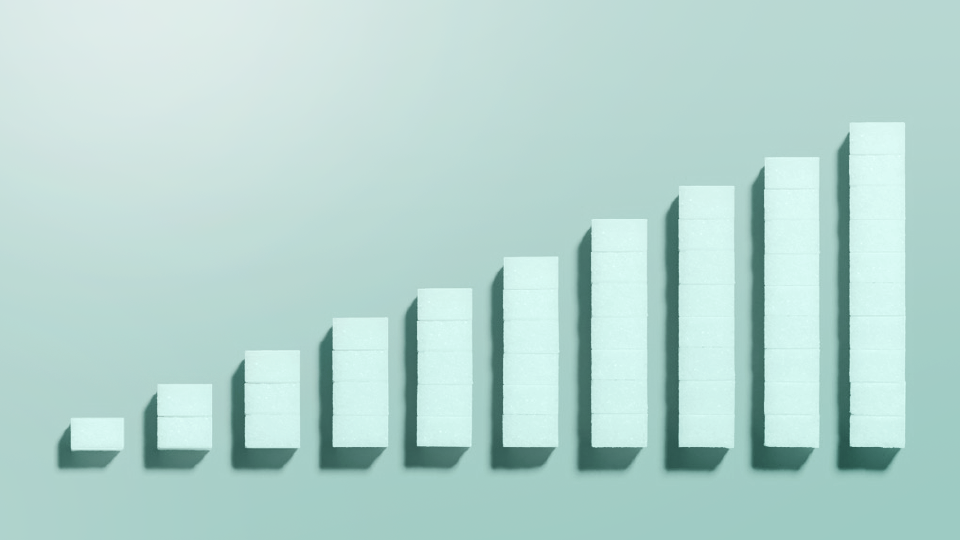 Indice de performance des processus (IPP)
PIP
9
Modèle de maturité d’orientation des processus opérationnels (BPOMM) de McCormack
Étendu
Étendu
Intégré
Intégré
Associé
Associé
intégration au réseau de la chaîne logistique
Niveau défini
Niveau défini
5
Ponctuel
Ponctuel
4
3
2
1
BPOMM
Commentaires
Lorem ipsum dolor sit amet, consectetur adipiscing elit, sed do eiusmod tempor incididunt ut labore et dolore magna aliqua. Ut enim ad minim veniam, quis nostrud exercitation ullamco laboris nisi ut aliquip ex ea commodo consequat.
Lorem ipsum dolor sit amet, consectetur adipiscing elit, sed do eiusmod tempor incididunt ut labore et dolore magna aliqua.
Nulla pharetra diam assis amet nisl.
Vitae semper quis lectus nulla at volutpat diam ut venenatis.
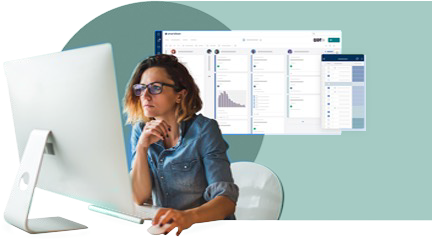 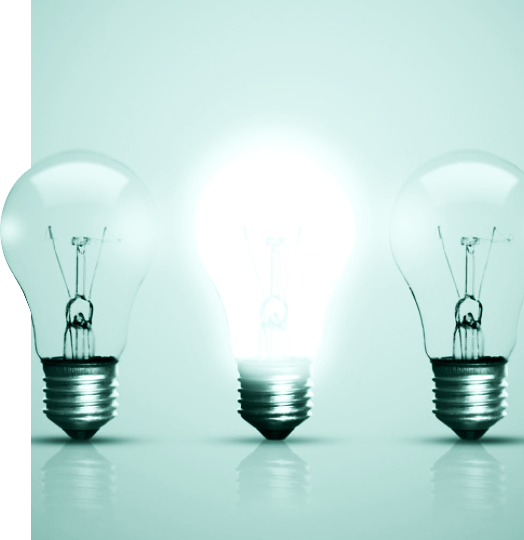 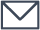 sales@smartsheet.com
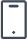 +1 (844) 324-2360
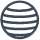 smartsheet.com
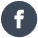 /smartsheet
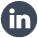 /company/smartsheet-com
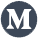 /@smartsheet
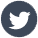 /smartsheet
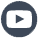 /smartsheet
©20XX. Tous droits réservés à votre organisation.